Distributed Energy Resources in SPP
MoPSC EW-2017-0245 Workshop
November 20, 2017
1
North American Independent System Operators (ISO) and Regional Transmission Organizations (RTO)
2
[Speaker Notes: This map depicts the 10 other FERC-approved Independent System Operators and Regional Transmission Organizations in the United States and Canada.]
SPP Footprint
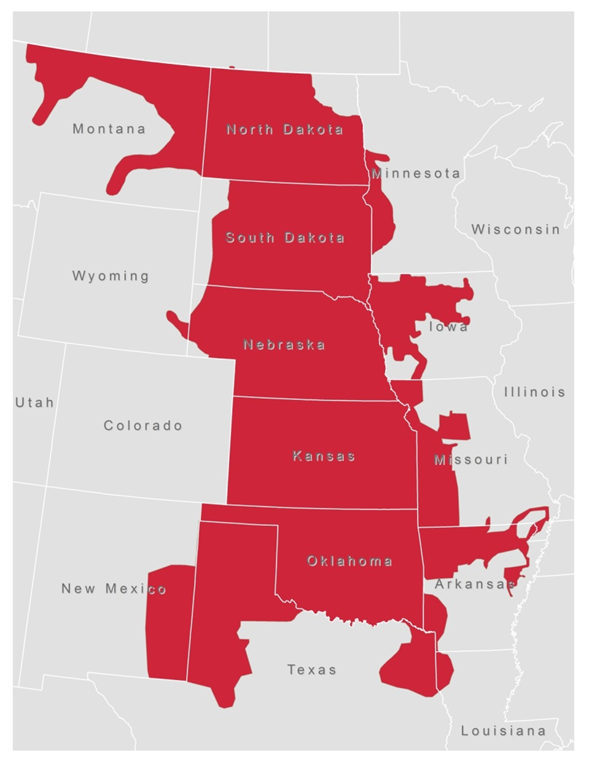 3
SPP Fast Facts
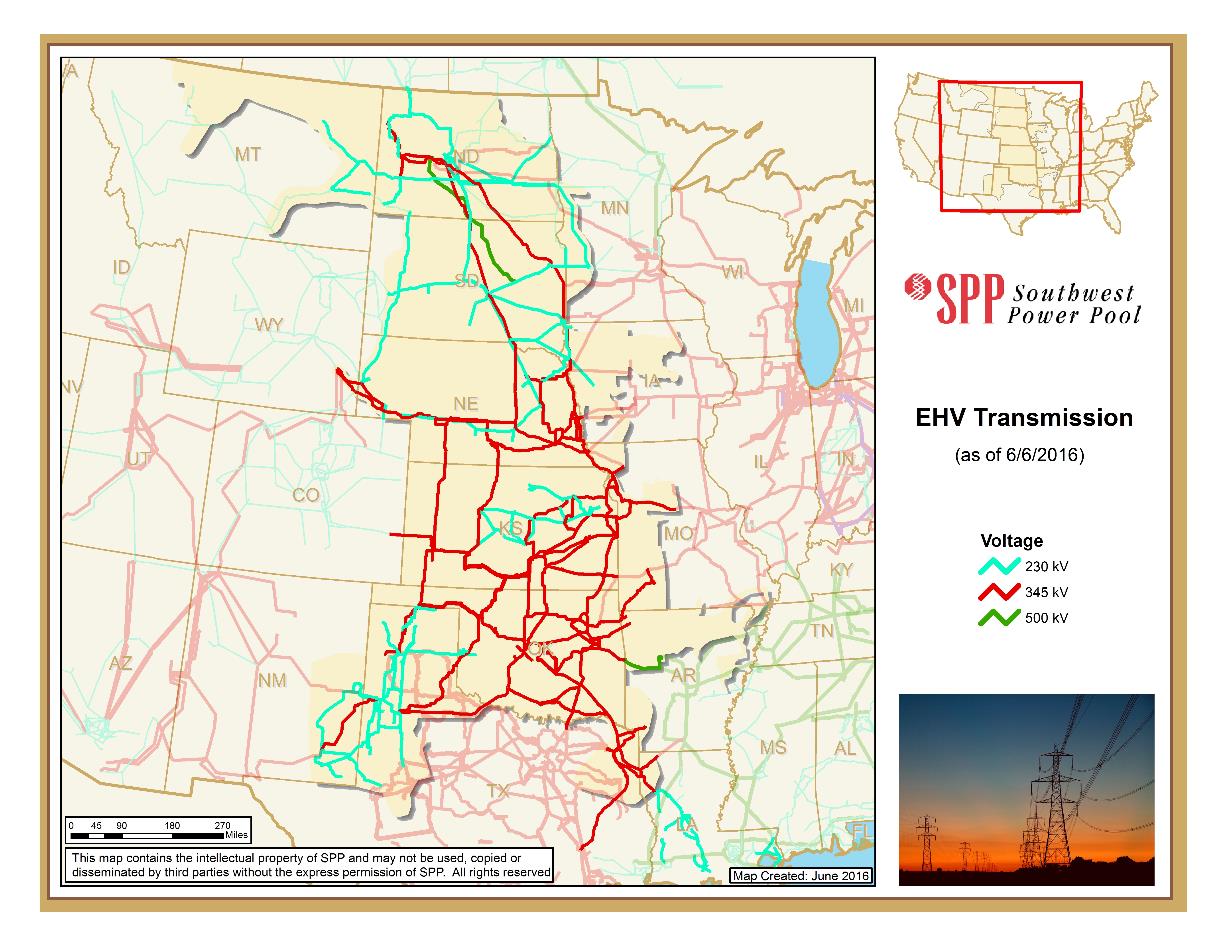 Miles of service territory: 546,000
Population served: 17.5M
Generating Plants: 790
Substations: 4,835
Miles of transmission: 65,755
69 kV 	16,808
115 kV	15,512
138 kV	9,471
161 kV	5,596
230 kV	7,518
345 kV 	10,758
500kV	92
4
Diversity in Resources and Load Centers
5
Planning Reserve Margin
The SPP Assessment Area Planning Reserve Margin (PRM) requirement for the 2017 summer is 12 percent, unless a member’s capacity mix is comprised of at least 75 percent hydro-based generation, and then the PRM is 9.89 percent, effective for the 2017 summer
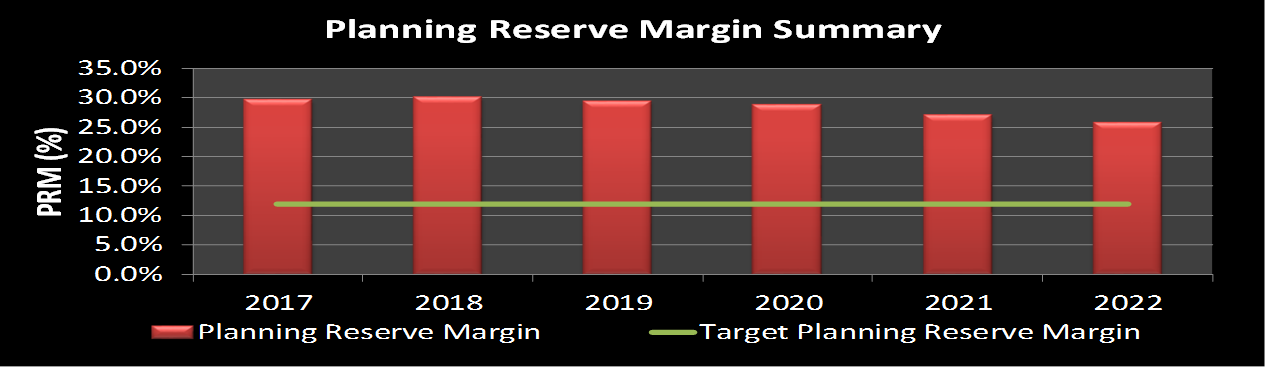 6
Demand
SPP Assessment Area is a summer peaking region
Peak Demand is an aggregated non‐coincident number based on member‐submitted data
Demand is based on 50/50 forecast
Annual demand growth over the 10 year assessment timeframe is ~ 1%
Net Peak Demand reflects the reduction of available Controllable and Dispatchable Demand Response
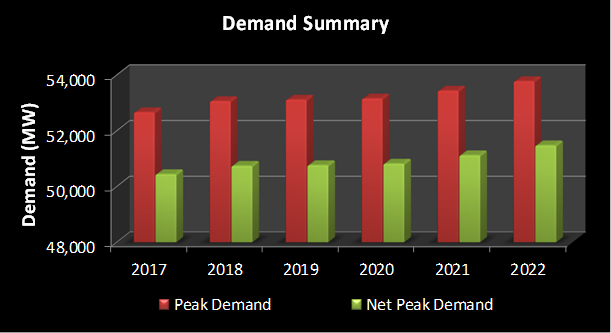 7
Demand- Side Management
Demand Response resources are used as a load reduction unless they registered as a Designated Resource for firm transmission service
Controllable and Dispatchable Demand Response include both the available Demand Response and Distributed Generation that are load reductions
SPP Integrated Marketplace currently does not have any Demand Response registered
SPP expected peak demand impact for Demand Response is 734 MW in 2019 and 734 MW in 2027
Portion of this impact is due to Distributed Generation 164 MW in 2017 and 146 MW in 2027
There are approximately 1,500 MWs of behind-the-meter generation registered in the SPP Integrated Marketplace
8
Energy Efficiency is Big in MO
9
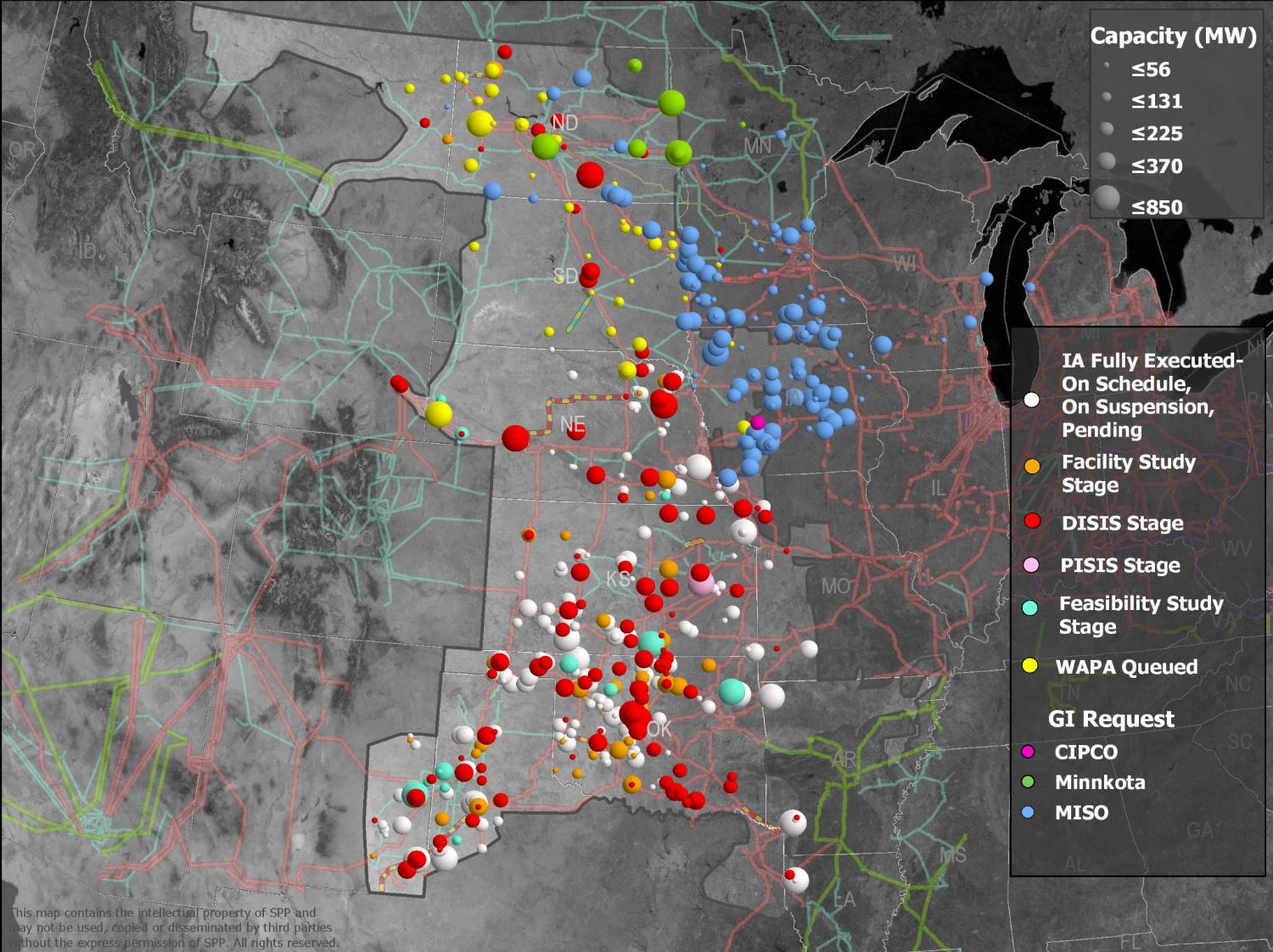 10
NREL Projecting More than 1.1GW Distributed PV capacity in SPP in 2024
11
Conclusions
Very limited visibility and operational control of distributed resources in SPP wholesale market
Market mechanisms in place and under development in SPP to enable participation by Distributed Energy Resources, Storage Energy Resources, Aggregated Demand Response, etc
Integrated Energy Network is blurring lines between wholesale transmission and retail distribution services
12